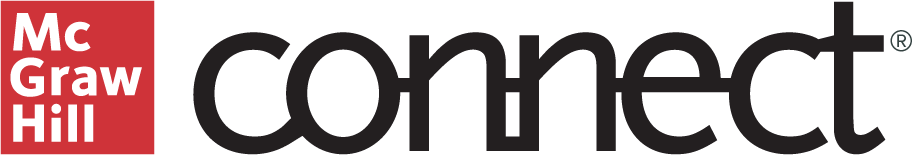 MRK106Course Resources
Accessing Your Required Course Materials
Connect is Required* for Your Course
MRK106
Marketing 1
Fall 2019

Crane
Marketing, 10e

*Connect access is required to complete
Assignments, which are worth a % of your final grade
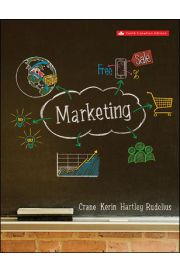 Accessing Your Required Course Materials
2
Connect is Required for Your Course
What is Connect?What are my purchase options?How do I register?How can I get technical support?
Accessing Your Required Course Materials
3
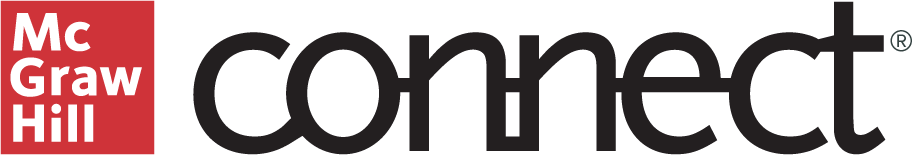 Connect makes achieving better grades and managing your time easier than ever.
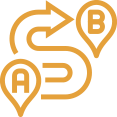 Study smarter, not harder with a personalized learning path
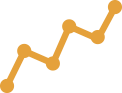 Track your progress & get instant feedback
Accessing Your Required Course Materials
4
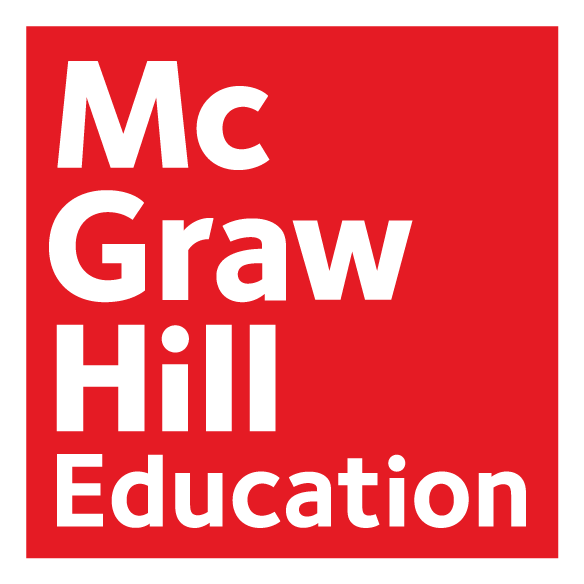 How do I Purchase and Register?
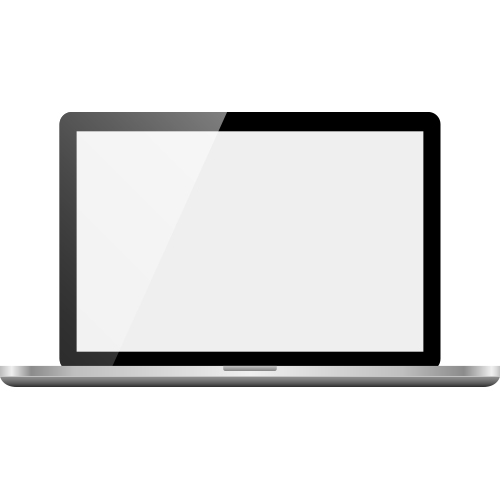 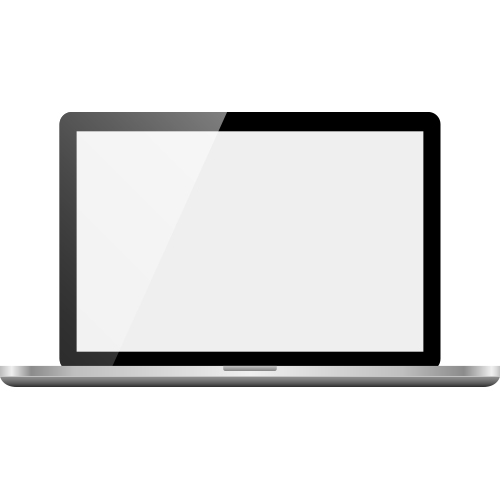 Purchase Options
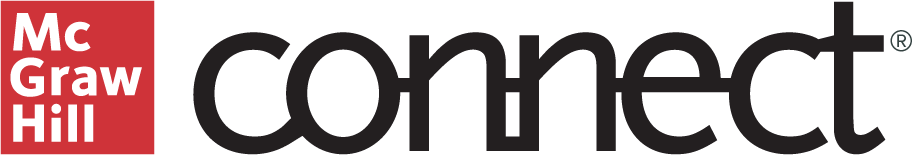 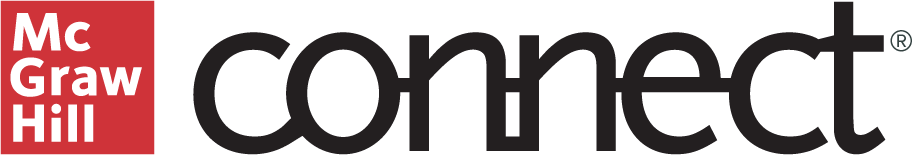 +
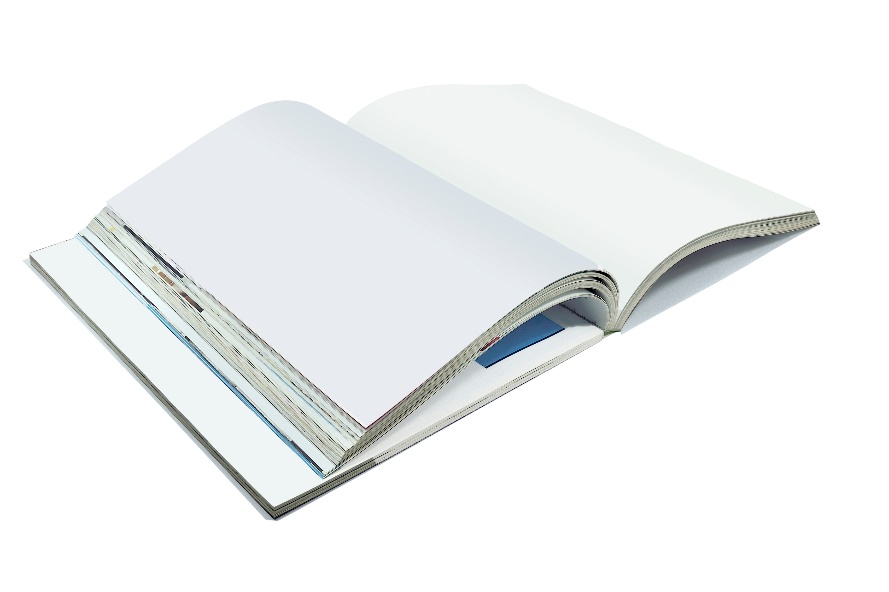 Connect• Bookstore $89.00ISBN: 9781259272257
Print + Connect• Bookstore $156.25ISBN: 9781259270901
Accessing Your Required Course Materials
6
Purchase Options
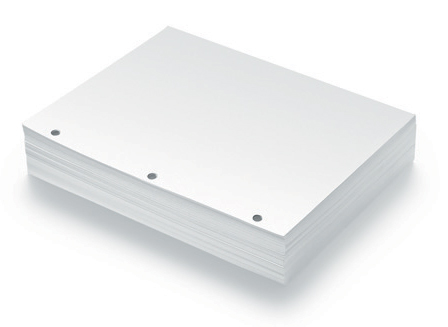 Optional Upgrade
Purchase a binder-ready loose-leaf print text within your paid Connect account.
• $30.00 plus S&H
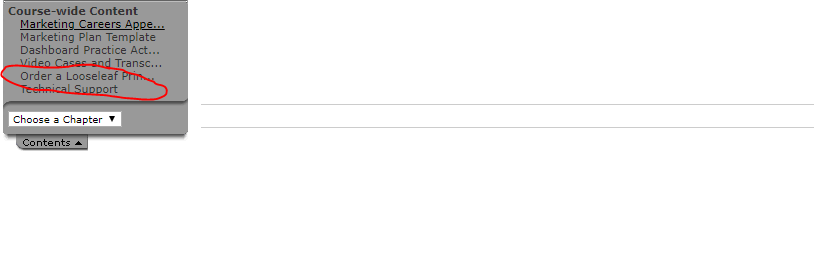 Find the loose-leaf order link in the “Student Resources” area of your Connect Library page
Accessing Your Required Course Materials
7
How To Purchase and Register
1 – Go to Connect course URL
https://connect.mheducation.com/class/t-richardson-fall-2019---mrk-106 
Enter your email address and choose [BEGIN].
*Using your school e-mail address is recommended*
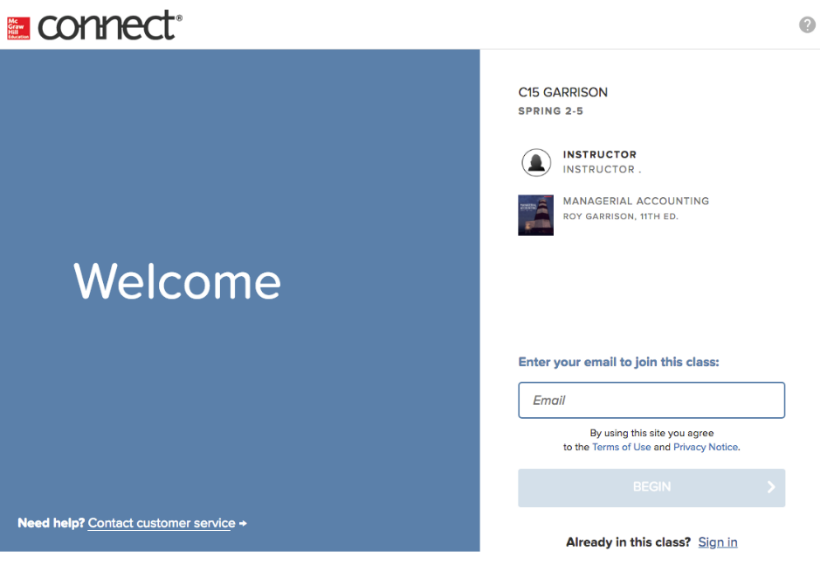 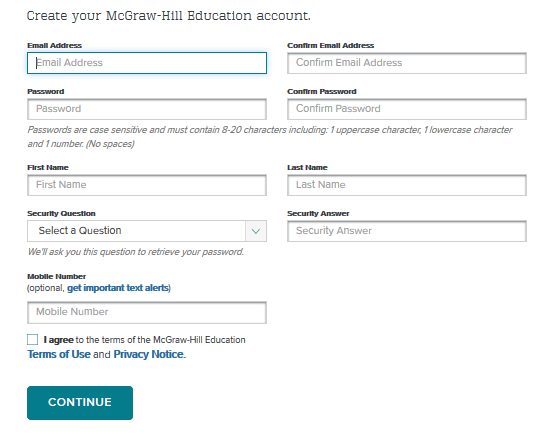 2 – If you are new to Connect, you will be asked to create a new account
Connect: Making the Most of Your Course Tools
8
How To Purchase and Register
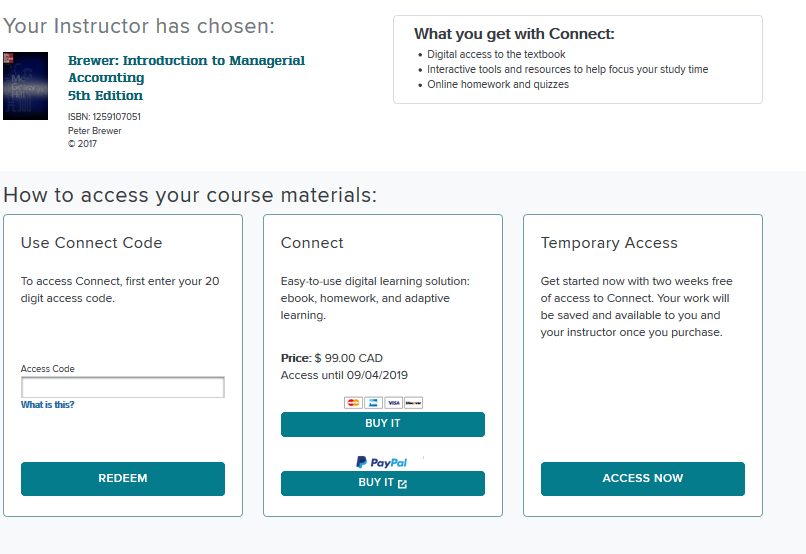 3 – Enter your Connect code purchased at bookstore, purchase access instantly, or choose Temporary Access (2 week free trial)
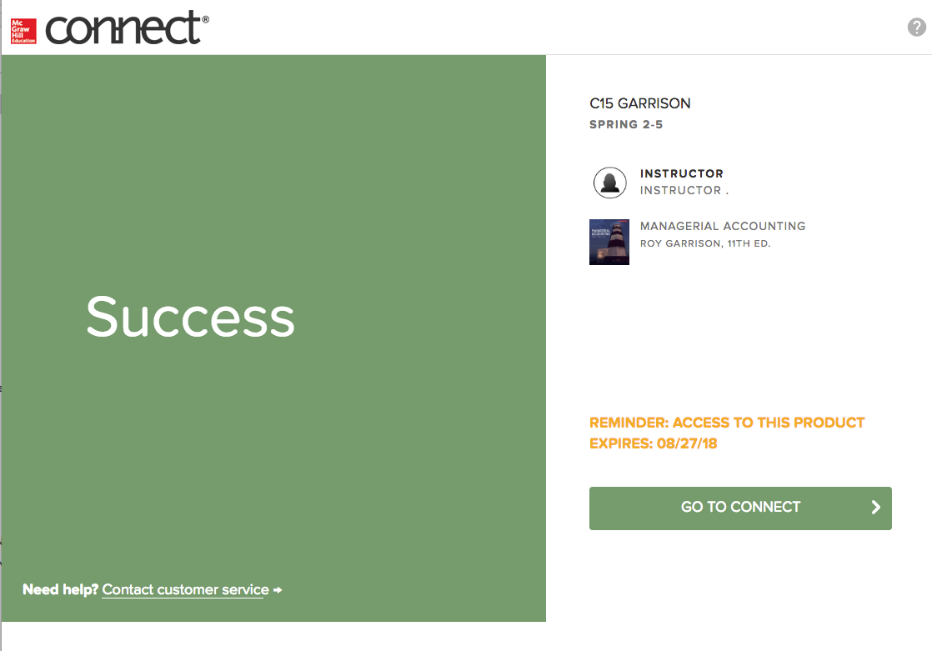 Success Tip: Get started right away! The temporary access option is only available for first two weeks of class.
Connect: Making the Most of Your Course Tools
9
Support & Accessibility
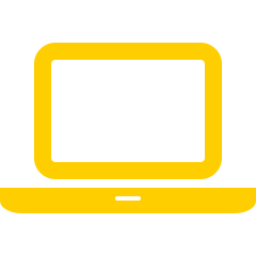 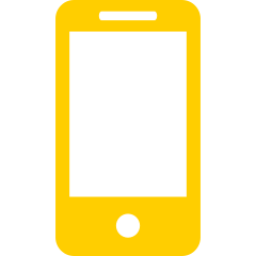 1-800-331-5094
mheducation.ca/student-support
Hours of Support (in Eastern Time)
Sunday: 12:00pm – 12:00am
Monday through Thursday: 24 hours
Friday: 12:00am – 9:00pm
Saturday: 10:00am – 8:00pm
If you have any questions or concerns about interacting with McGraw-Hill products, 
please contact your Accessibility Office.
Accessing Your Required Course Materials
10